Fig. 1. ROC curve.
Arch Clin Neuropsychol, Volume 27, Issue 7, November 2012, Pages 742–748, https://doi.org/10.1093/arclin/acs060
The content of this slide may be subject to copyright: please see the slide notes for details.
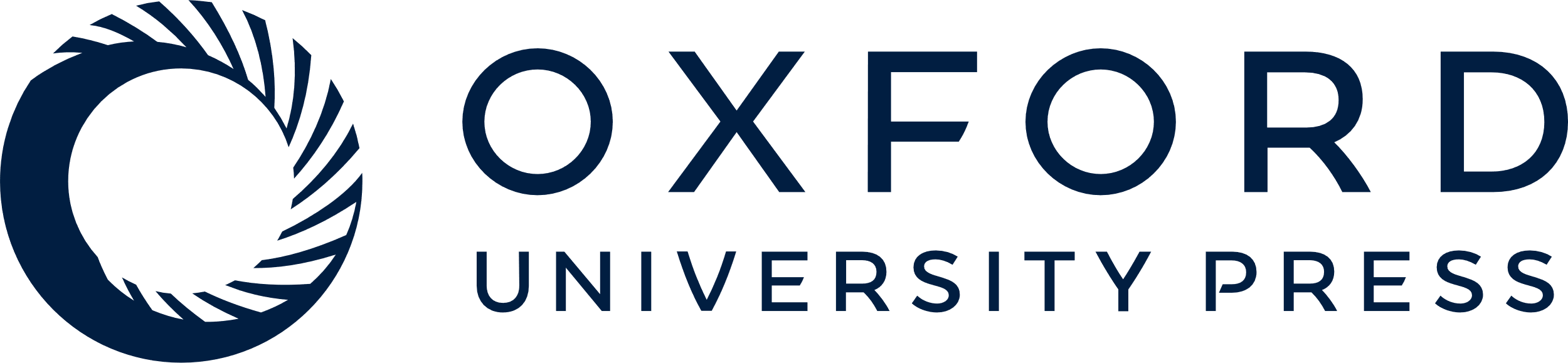 [Speaker Notes: Fig. 1. ROC curve.


Unless provided in the caption above, the following copyright applies to the content of this slide: Published by Oxford University Press on behalf of US Government 2012.]